Анализ результатов итоговой аттестации учащихся в формате ЕГЭ и ОГЭ

Борисова С.А., методист по учебным дисциплинам ИМО Управления образования г.Казани
Сравнительные результаты ОГЭ
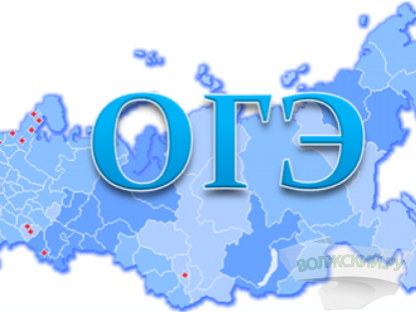 2
Средний балл ЕГЭ
5 313 
выпускников 
11-х классов
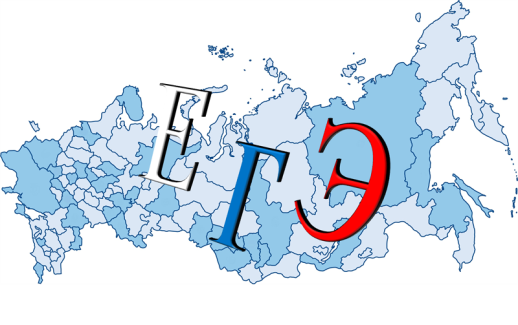 3
Средний балл ЕГЭ
5 313 
выпускников 
11-х классов
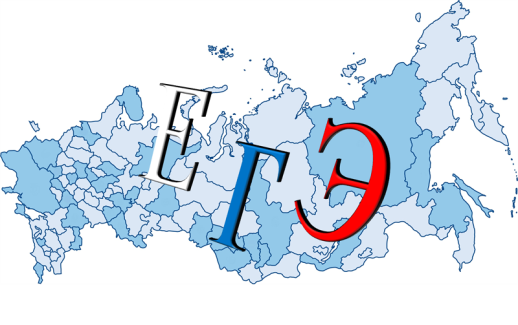 4
Доля участников, не преодолевших минимальный порог
5
«2» по математике (П)
6
«2» по биологии
7
ЕГЭ на 100 баллов
Доля 100-балльных результатов 
от общего количества по РТ
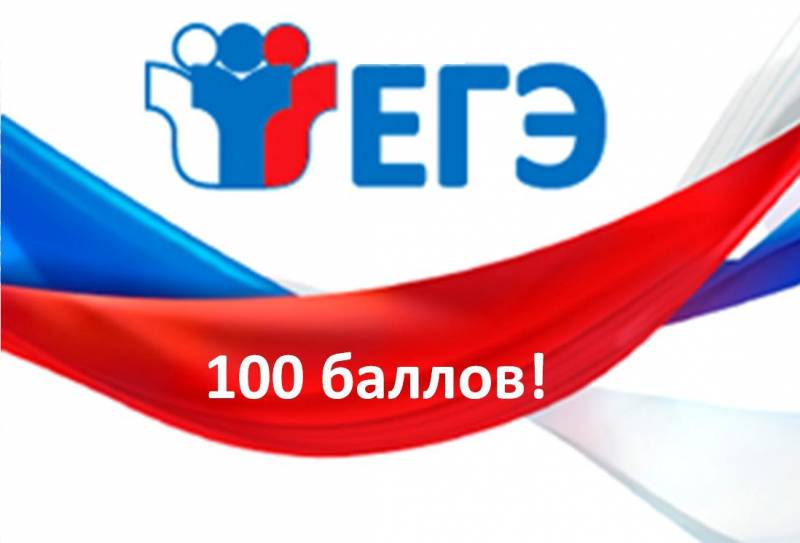 Распределение 100-балльников по районам города
Наибольшее количество 100-балльников
- русский язык (15) 
- информатика (13) 
- литература (4) 
- химия (5) 
- биология (6) 
- физика (3)
46
8
Школы, подготовившие 
100-балльников
9
10
11
12
ОГЭ Биология
13
ОГЭ- 2017МАТЕМАТИКА
14
ОГЭ- 2017Обществознание
15
Татар теле  - ОГЭ
16
ОГЭ- 2017ИНФОРМАТИКА
17
География -ОГЭ
18
ОГЭ   Химия
19
Русский язык ЕГЭ
20
История ЕГЭ
21
Информатика и ИКТ
22
Математика базовый уровень
23
Математика
24
Физика
25
Английский язык
26
Обществознание
27
Литература ЕГЭ
28
Биология ЕГЭ
29
Химия ЕГЭ
30
География ЕГЭ
31
Рейтинг по результатам ЕГЭ
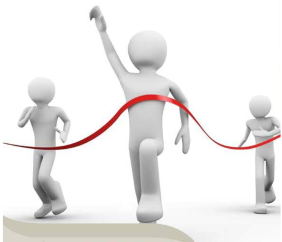 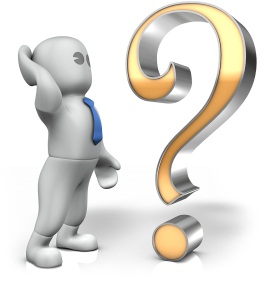 32
Рейтинг по результатам ЕГЭ
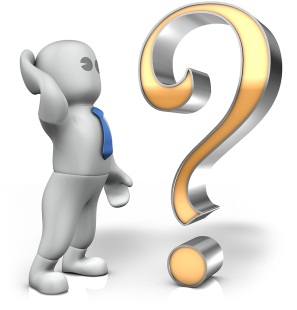 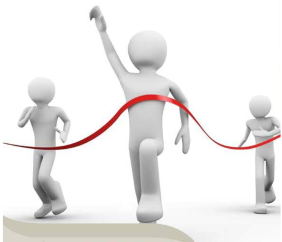 33
«Золотой фонд» 
казанского образования
34
«Золотой фонд» 
казанского образования
35
«Золотой фонд» 
казанского образования
36
СПАСИБО!
37